5-sinf
TARIXDAN HIKOYALAR
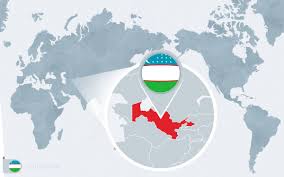 O‘QITUVCHI:XASANOVA
BIBISАRA
MUSTAHKAMLASH
Atamalar mazmuniga izoh yozing.
Inson tanasining kasallikdan himoyalanish darajasini oshirish maqsadida emlash uchun ishlatiladigan dori.
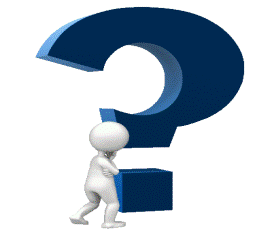 Vaksina
Ma’lum bir faoliyat turiga, kishilarning muayyan guruhiga yordam berish maqsadida tuzilgan tashkilot.
Jamg‘arma
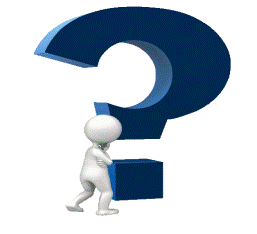 Konvensiya
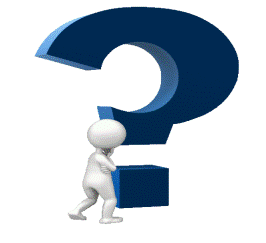 Biron-bir maxsus masalaga oid xalqaro shartnoma.
SIZ  O‘Z  HUQUQLARINGIZNI BILASIZMI?
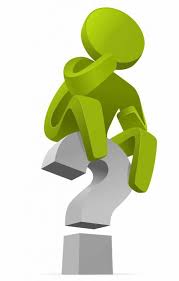 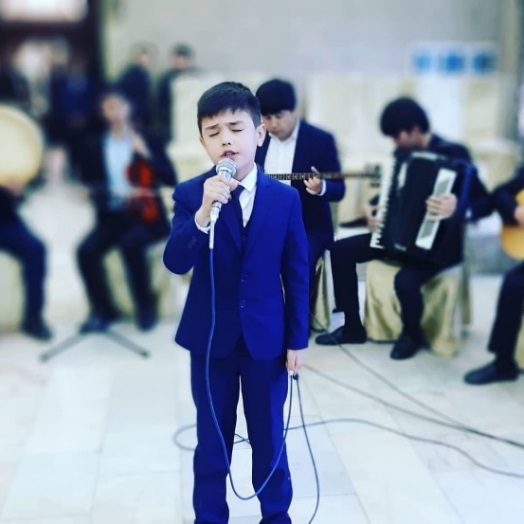 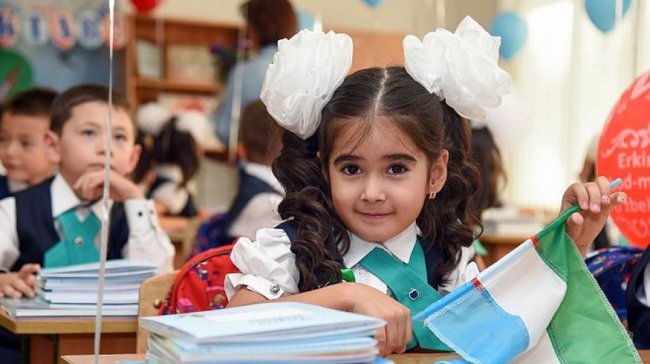 5-sinf o‘quvchisi sifatida qanday huquqlardan foydalanasiz?
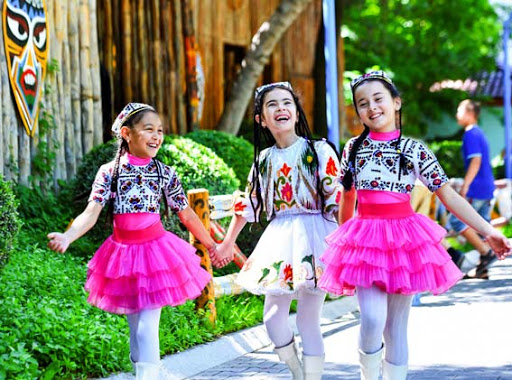 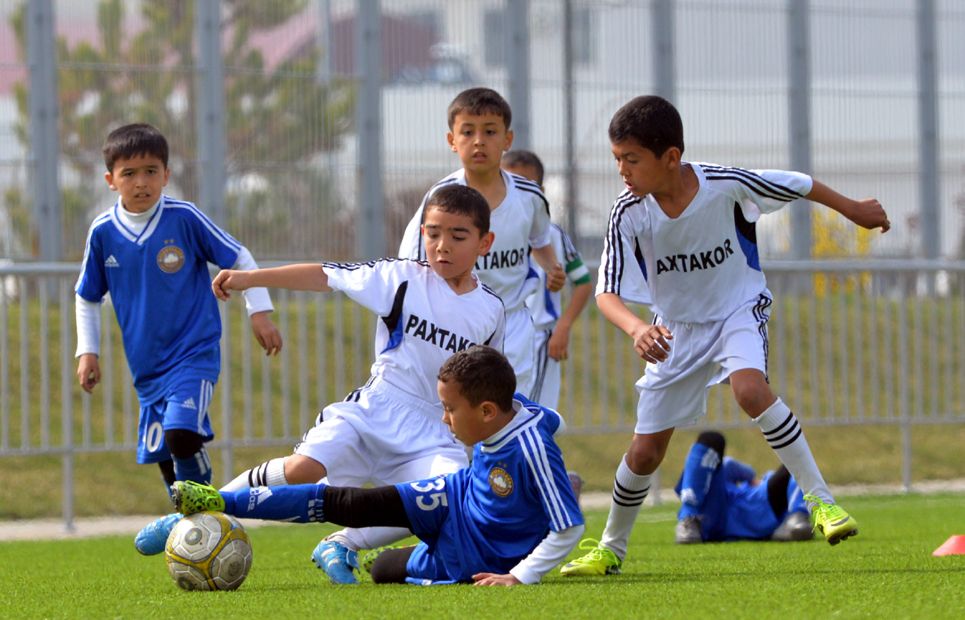 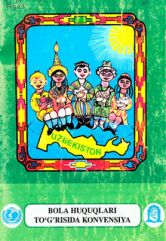 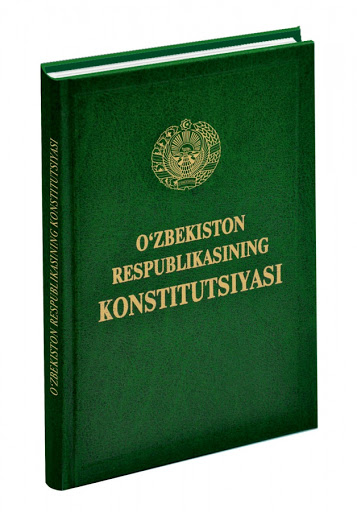 5 - sinf
TARIXDAN HIKOYALAR
MAVZU: O‘ZBEKISTON  DAVLAT MUSTAQILLIGINING  QO‘LGA  KIRITILISHI
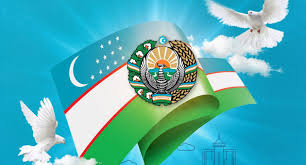 O‘ZBEKISTON  MUSTAQILLIK  ARAFASIDA
XX asrning 80-yillarida Sobiq Sovet Ittifoqidagi inqiroz.

- 1990-yil 24-martda O‘zbekistonda birinchi prezidentlik lavozimining joriy etilishi.

- “Prezident” so‘zining ma’nosi.

- 1989- yil 21-oktyabr, 1990-yil 20-iyun,     1990-yil 24-mart, 1991-yil 31-avgust

Mustaqillik sari qadamlar
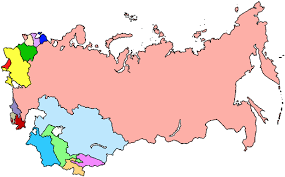 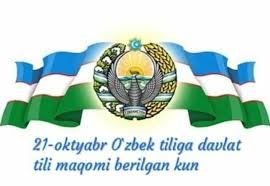 O‘ZBEKISTON DAVLAT MUSTAQILLIGINING E’LON QILINISHI
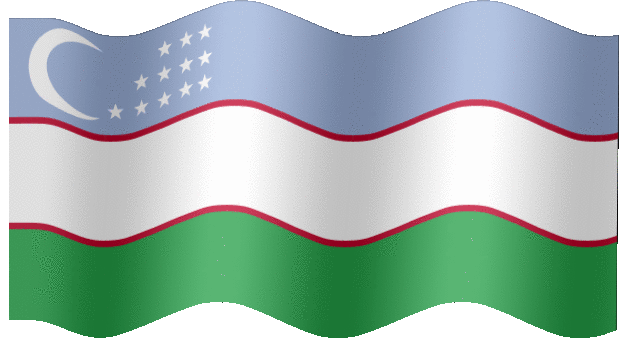 Qulayotgan sobiq Sovet Ittifoqining rahbarlari sobiq Ittifoqni saqlab qolishga urindilar. O‘zbekistonning Birinchi Prezidenti tashabbusi bilan O‘zbekiston Respublikasi Oliy Kengashi 31-avgust kuni “O‘zbekiston Respublikasining Davlat Mustaqilligi asoslari to‘g‘risida”gi Qonunni qabul qildi. 
1-sentabr esa O‘zbekiston Respublikasining Mustaqillik kuni deb belgilandi.
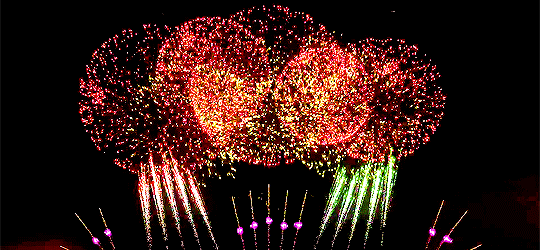 O‘ZBEKISTON RESPUBLIKASI DAVLAT RAMZLARI
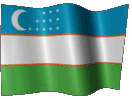 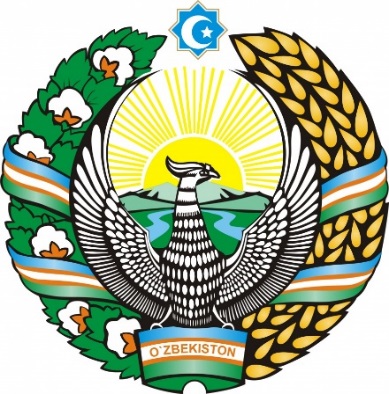 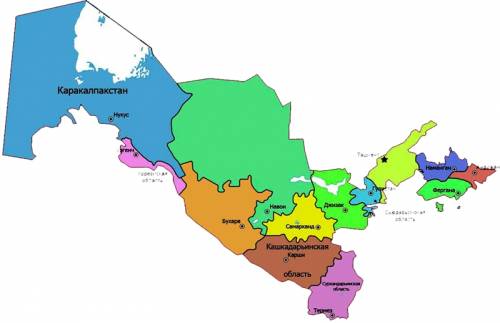 - O‘zbekiston Respublikasi  Konstitutsiyasi 5-modda
1991 - yil    18-noyabr,         1992 - yil     2-iyul,       1992 - yil    10- dekabr
- 250 sm, 125 sm 40+40+40+2,5+2,5=125
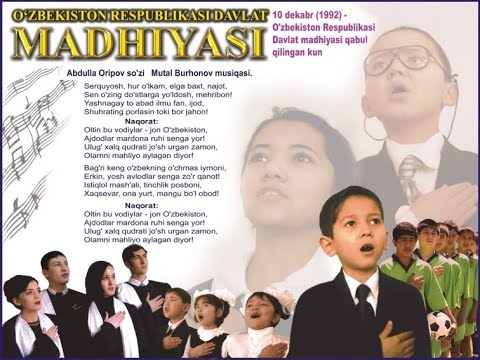 MUSTAQILLIK  ODIMLARI
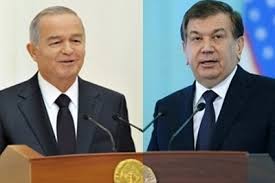 Prezident Sh.Mirziyoev so‘zlari bilan aytganda: “Birinchi Prezidentimiz biz uchun yangi hayot, yangi jamiyat asoschisi, Mustaqil O‘zbekistonning bunyod-kori sifatida tariximizda mangu qoladi.
O‘zbekistonda milliy tiklanish juda og‘ir sharoitga to‘g‘ri keldi. Shunga qaramay tinch bunyodkorlik ishlari amalga oshirildi.
QORAQALPOG‘ISTON  RESPUBLIKASI
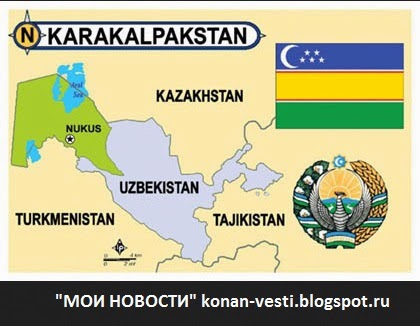 1991-yil O‘zbekiston davlat mustaqilligiga erishgach, Qorqalpog‘istonga O‘zbekiston tarkibidagi mustaqil Respublika maqomi berildi. O‘zbeklar va qoraqalpoqlar asrlar davomida yonma-yon, og‘a-inilardek yashab keldilar. O‘zbekiston tarkibidagi Qoraqal-pog‘iston Respublikasi o‘zining Konstitut-siyasiga va davlat ramzlariga ega.
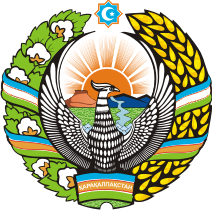 O‘ZBEKISTON  MUSTAQILLIGI  HAQIDAGI QONUN QACHON QABUL QILINGAN?
A
1991-yil 1-sentabr
1990-yil 20-iyun
B
C
1991-yil 31- avgust
D
1989-yil 21-oktabr
O‘ZBEKISTONDA PREZIDENTLIK LAVOZIMI QACHON JORIY ETILDI?
A
1991-yil 1-sentabr
1990-yil 20-iyun
B
C
1990-yil 24-mart
D
1989-yil 2-oktabr
MUSTAQIL BAJARISH UCHUN TOPSHIRIQ:
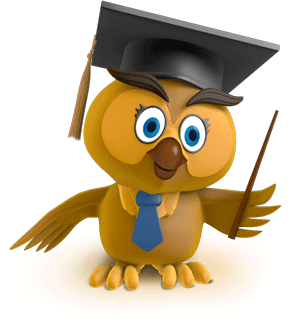